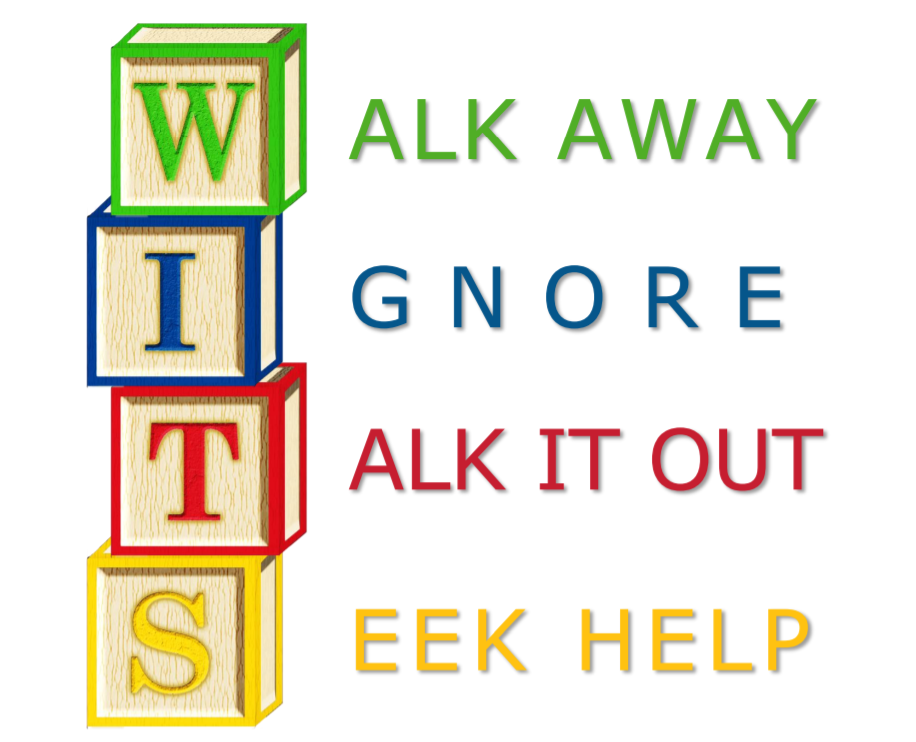 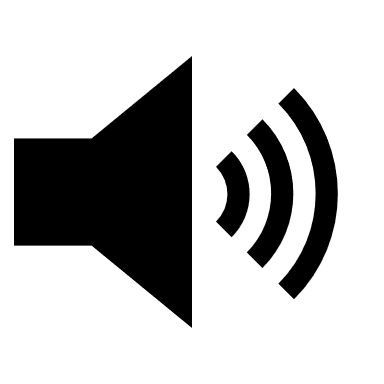 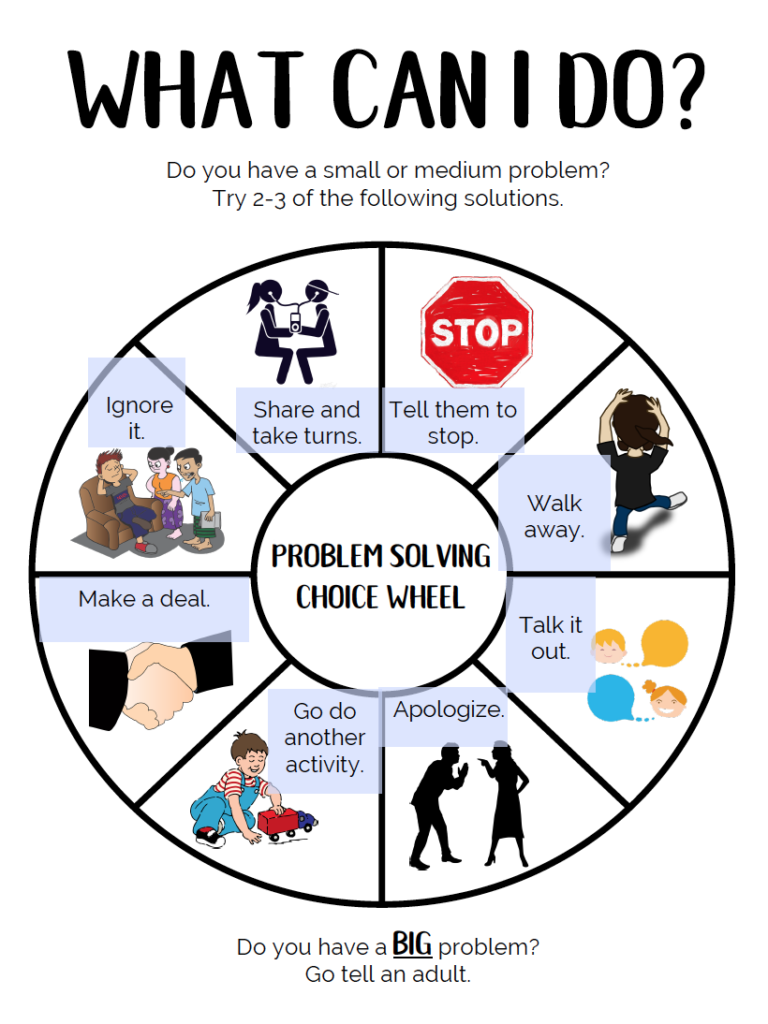 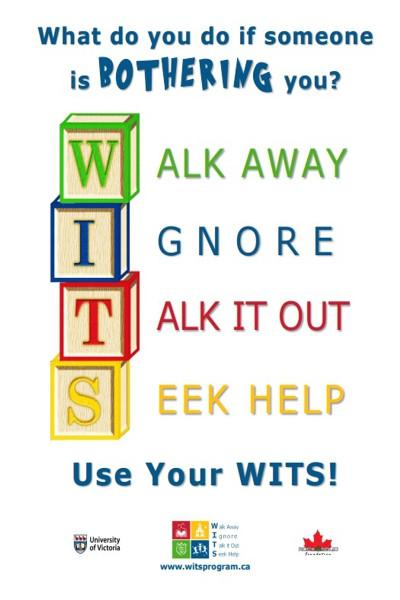 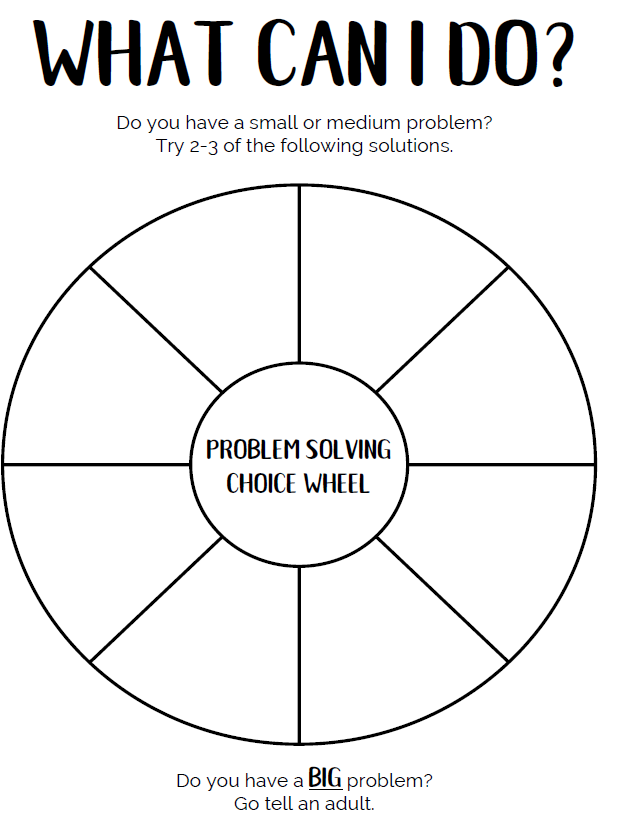 What are some of the choices
you can put in your problem-
solving wheel? 

Think of some things we have 
already discussed. Can you 
think of anything else you can 
add?
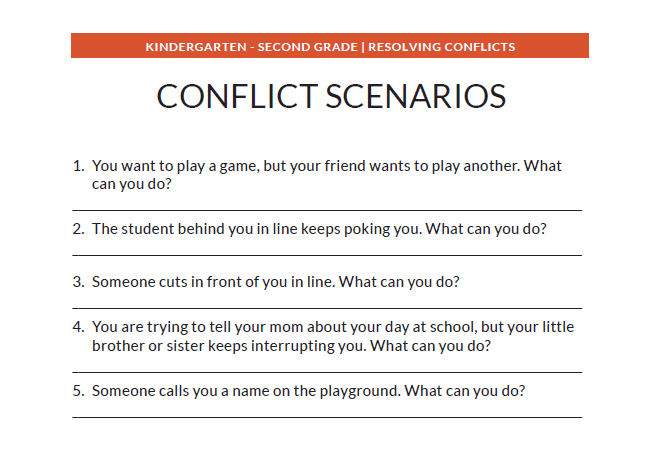 Use your WITS and problem solving
wheel to help you decide what you can
do to resolve conflicts.
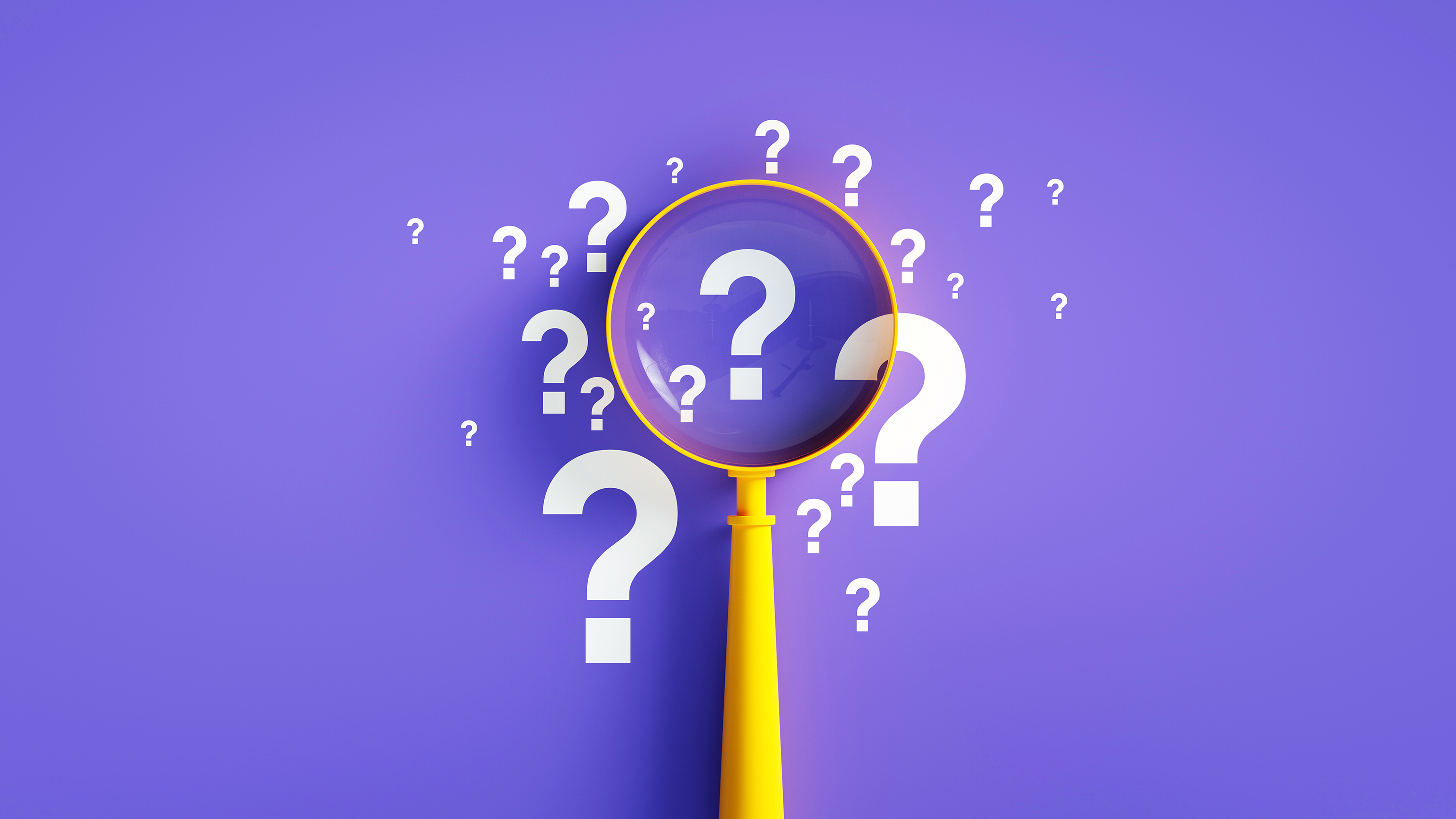 https://www.overcomingobstacles.org/portal/en/curricula/elementary-k-2/lesson-6-resolving-conflicts#extensions
Grades 3-5
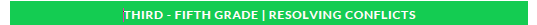 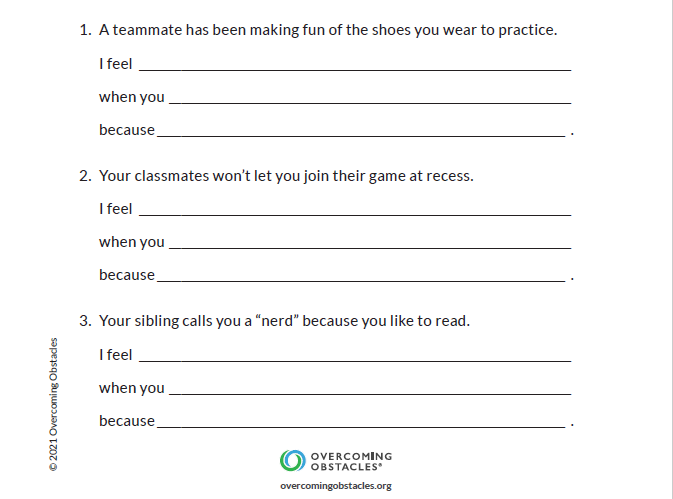 It’s helpful to tell someone how their behaviour

is making you feel. Sometimes that is not easy to do!

Practice by completing the “I Statements” that go 

with each scenario.
https://www.overcomingobstacles.org/portal/en/curricula/elementary-k-2/lesson-6-resolving-conflicts#extensions
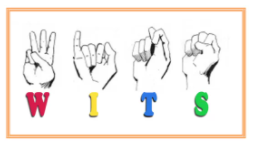 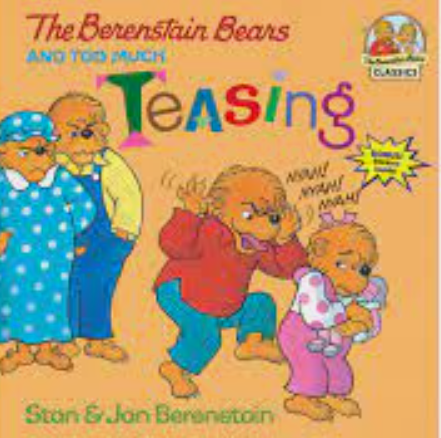 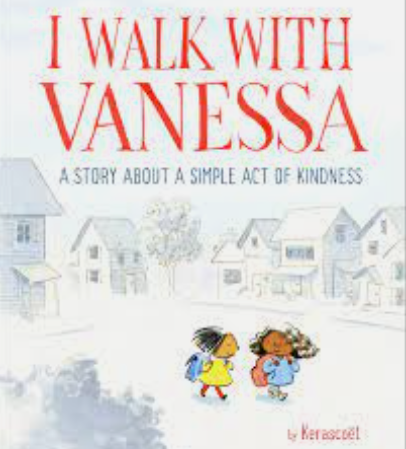 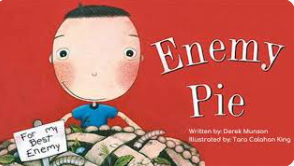 WITS library stories to choose from
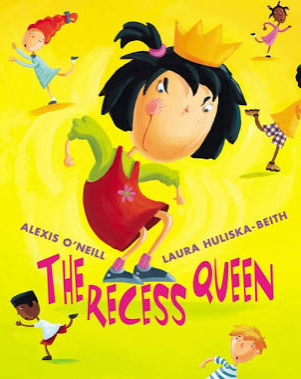 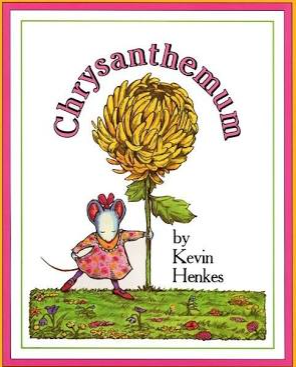 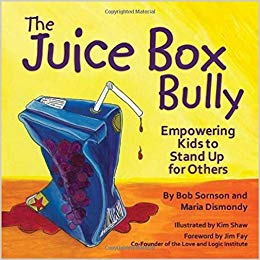 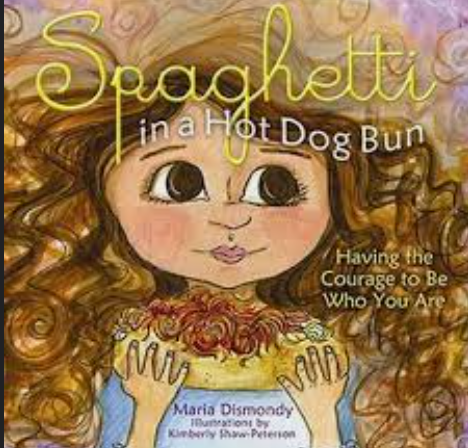 Choose a story to listen to. Which WITS are the characters using?